NJ-1040 Overview
NJ 1040
1
NJ 1040 Paper Page 1
Page I of the Paper NJ 1040 Tax Form includes
Taxpayer personal information
County/Municipality Code
NJ Filing Status
Exemptions
Dependent information
Gubernatorial Election Fund Check Boxes
Signature Box
2
NJ 1040 Paper Page 1Personal Information, Municipality Code, Filing Status, Exemptions
3
NJ 1040 Paper Page 1Dependents, Gubernatorial Election Question, Signature Line
4
NJ 1040 Paper Page 2
Page 2 of the Paper NJ 1040 Tax Form includes
Income
Exclusions
Exemptions
Deductions
NJ Taxable income
NJ Tax
5
NJ 1040 Paper Page 2Income
6
NJ 1040 Paper Page 2Exclusions, Exemptions, Deductions, Taxable Income
7
NJ 1040 Paper Page 3
Page 3 of the Paper NJ 1040 Tax Form includes
Tax
Credits
Use tax on out-of-state purchases
Payments
Penalties
Amount owed
Contributions
Amount to be refunded
8
NJ 1040 Paper Page 3Tax, Credits, Use Tax & Penalties
9
NJ 1040 Page 3More Credits, Payments, Contributions, Refund/Owed
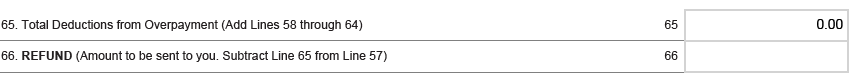 10
NJ1040 Paper Page 4
NJ Paper Page 4 is the NJ 1040H – Property Tax Credit Application
Not in TaxWise – Paper file only
Used for certain taxpayers that do not file a NJ return but are entitled to a property tax credit
Details to follow in Tax Law training modules
11
NJ 1040H
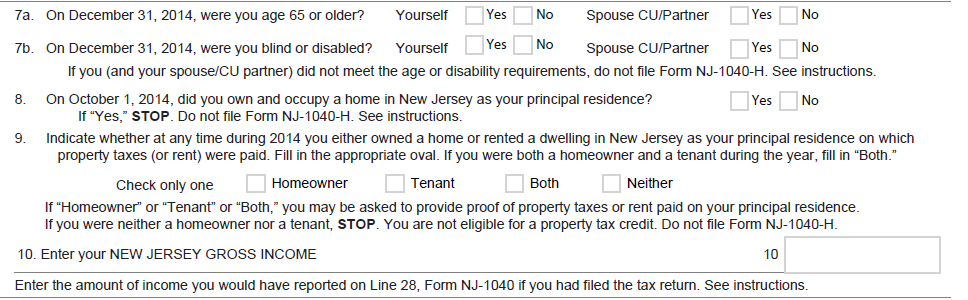 12
TaxWise NJ 1040
Page numbers in TaxWise do not match page numbers of the paper return, but all information is the same 
Most of the information is carried forward from the TaxWise Federal 1040 to the TaxWise NJ 1040
NJ 1040 entries can be tricky
13
TaxWise NJ 1040 Entries
The following items are the minimum required manually input entries: 
County/Municipality Code must be entered on page 1 of TaxWise NJ 1040
Gubernatorial Election Fund Question must be answered on page 2 of TaxWise NJ 1040
Property tax info for block/lot & municipality code must be entered on page 3 of TaxWise NJ 1040
Use tax due on out-of-state purchases must be entered on page 3 of TaxWise NJ 1040
Worksheet F Property Tax Deduction/Credit info must be entered on page 3 of the TaxWise NJ 1040 
NJ DD Worksheet must be completed
14
NJ 1040 for Familiarization
For Familiarization we are entering just basic NJ items
Resource for NJ 1040 is “New Jersey Special Handling” document found on the TaxPrep4Free.org web site 
More detail on NJ coming later
15